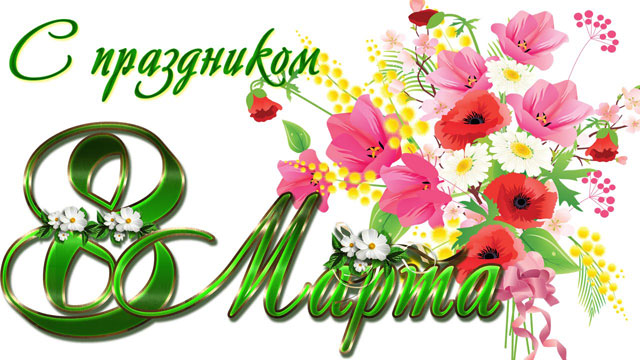 [Speaker Notes: Внизу вход ведущей]
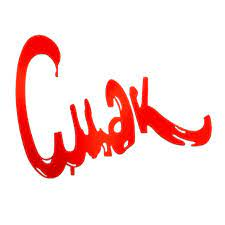 [Speaker Notes: Внизу песня ласковое слово]
[Speaker Notes: Внизу танец лялечка]
[Speaker Notes: Внизу песня шапокляк]
[Speaker Notes: Внизу песня бабушка кукутики]
[Speaker Notes: Внизу оркестровые шутки]
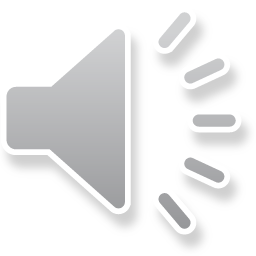 [Speaker Notes: Вверху танец-вход
Внизу песня дочки-сыночки]